Consumption of a fermented dairy beverage over four-weeks improves relational memory in healthy young adults
Contact Information:
cannava2@Illinois.edu
Corinne N. Cannavale1, Annemarie R. Krug2, Hannah D. Holscher2, & Naiman A. Khan1,3
1Neuroscience Program, 2Department of Food Science and Human Nutrition, 3Department of Kinesiology and Community Health University of Illinois at Urbana-Champaign
Background
Fermented dairy beverage supplementation has the potential to improve cognitive, microbiota, and metabolic changes associated with gastrointestinal disorders
The data surrounding healthy populations and probiotic supplementation is limited
Persons with gastrointestinal disorders have increased prevalence of symptoms of depression and anxiety, however, probiotic supplementation has been found to reduce these symptoms
Some GI microbiota engage in signaling pathways through the gut-brain axis
Cortisol Results
Study Design
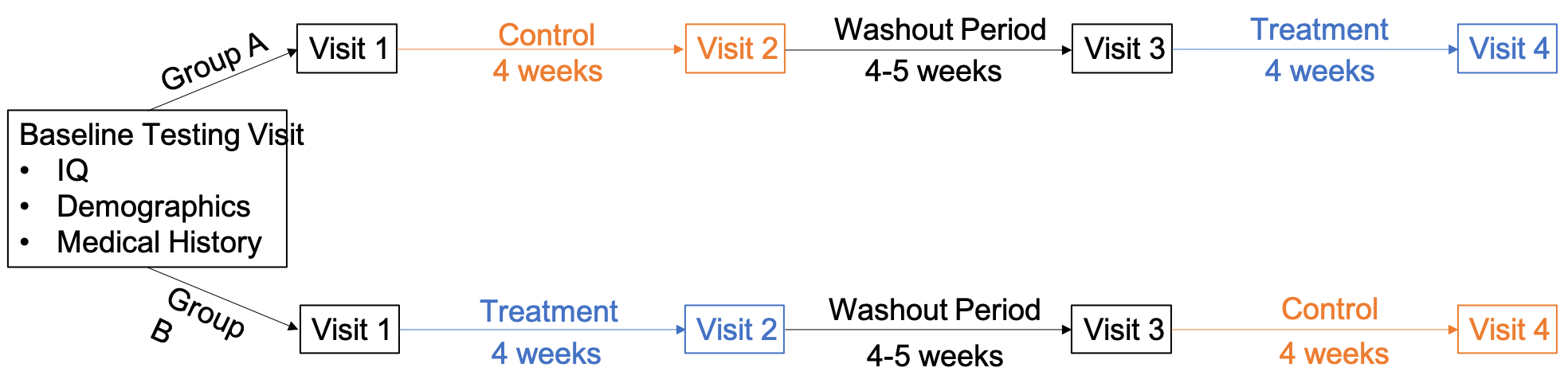 Each visit participants completed:
Spatial reconstruction
24-hour urine collection during the week prior to the visit
DASS
Relational Memory Results
DASS Results
Aim
This study aimed to understand how fermented dairy consumption over 4-weeks will impact relational memory function, symptoms of depression and anxiety, gut microbiome, and urinary-free cortisol concentrations in healthy young adults
+
*
Depression
Anxiety
Stress
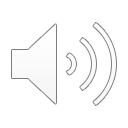 Demographics
+p<0.065, *p<0.05
Future Directions
Fermented dairy beverage consumption may impact relational memory function in healthy populations
Probiotic treatment could benefit populations beyond those diagnosed with gastrointestinal disorders
The gut microbiome may impact relational memory function
Large-scale crossover studies must be done in order to further validate these results
Acknowledgements
Undergraduate lab staff and laboratory technicians for their assistance in data collection
Annemarie Krug for assistance in biomarker analyses
University of Illinois Division of Nutritional Sciences  for funding support for this project
Results
Means standard deviations for misplacement, object location binding, UFC, and DASS scores.
Relational Memory Task
Design 




Error Metrics
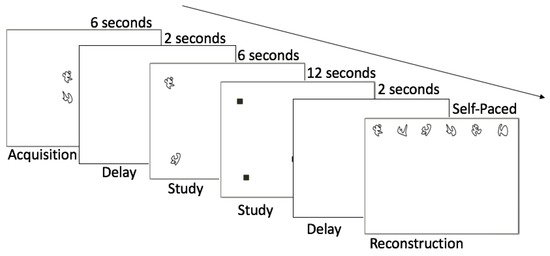 Methods
Urinary-free cortisol concentrations quantified via Enzyme-Linked Immunosorbent Assay
Symptoms of depression and anxiety assessed using the depression, anxiety, and stress subscale (DASS)
Relational Memory assessed using a spatial reconstruction task
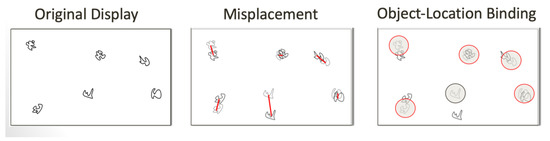 Object Location Binding Assesses the average number of objects correctly placed within a radius surrounding the original location
Misplacement
Assesses the average pixel distance that an object is placed from its original location
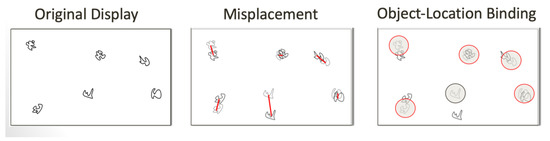 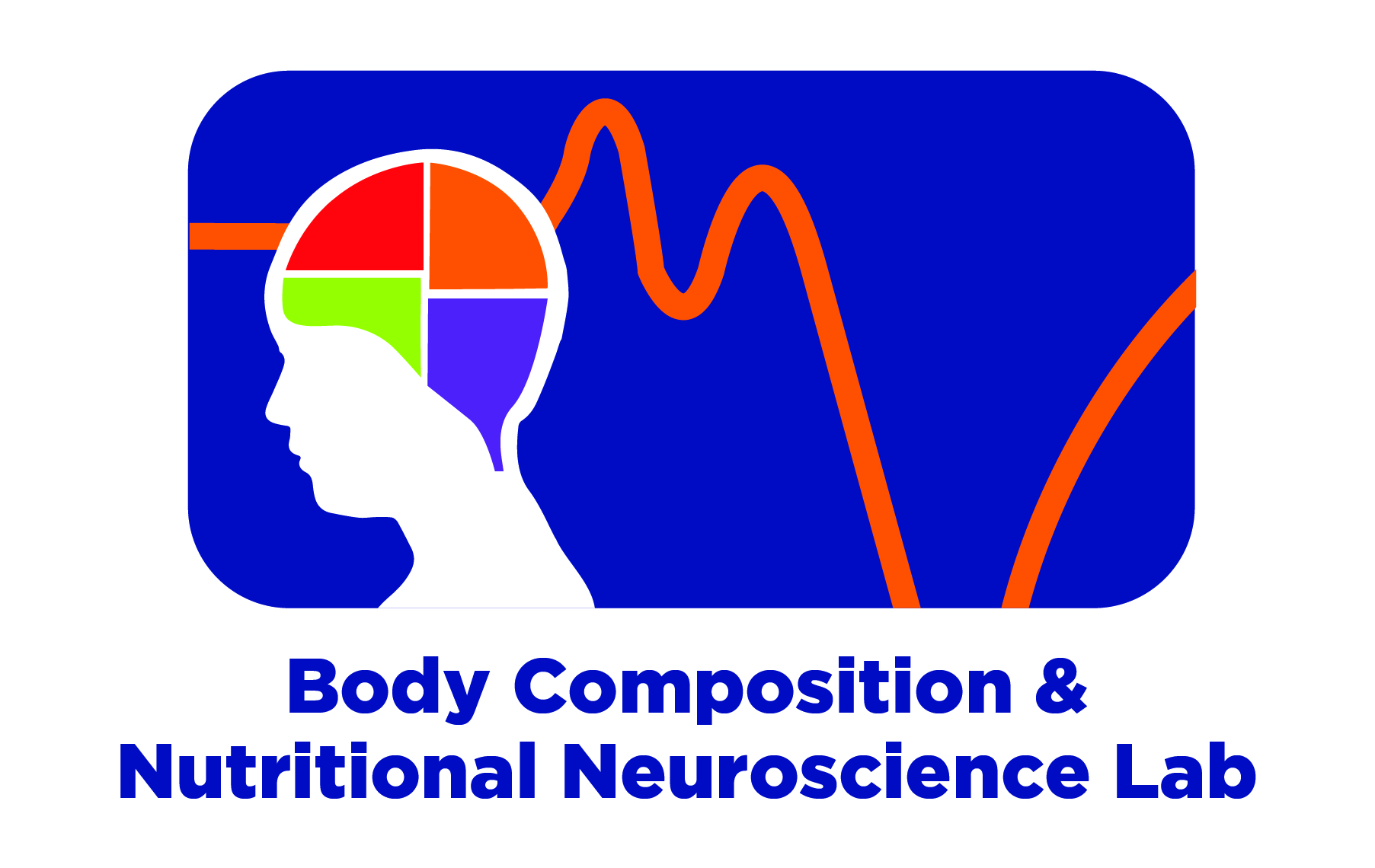 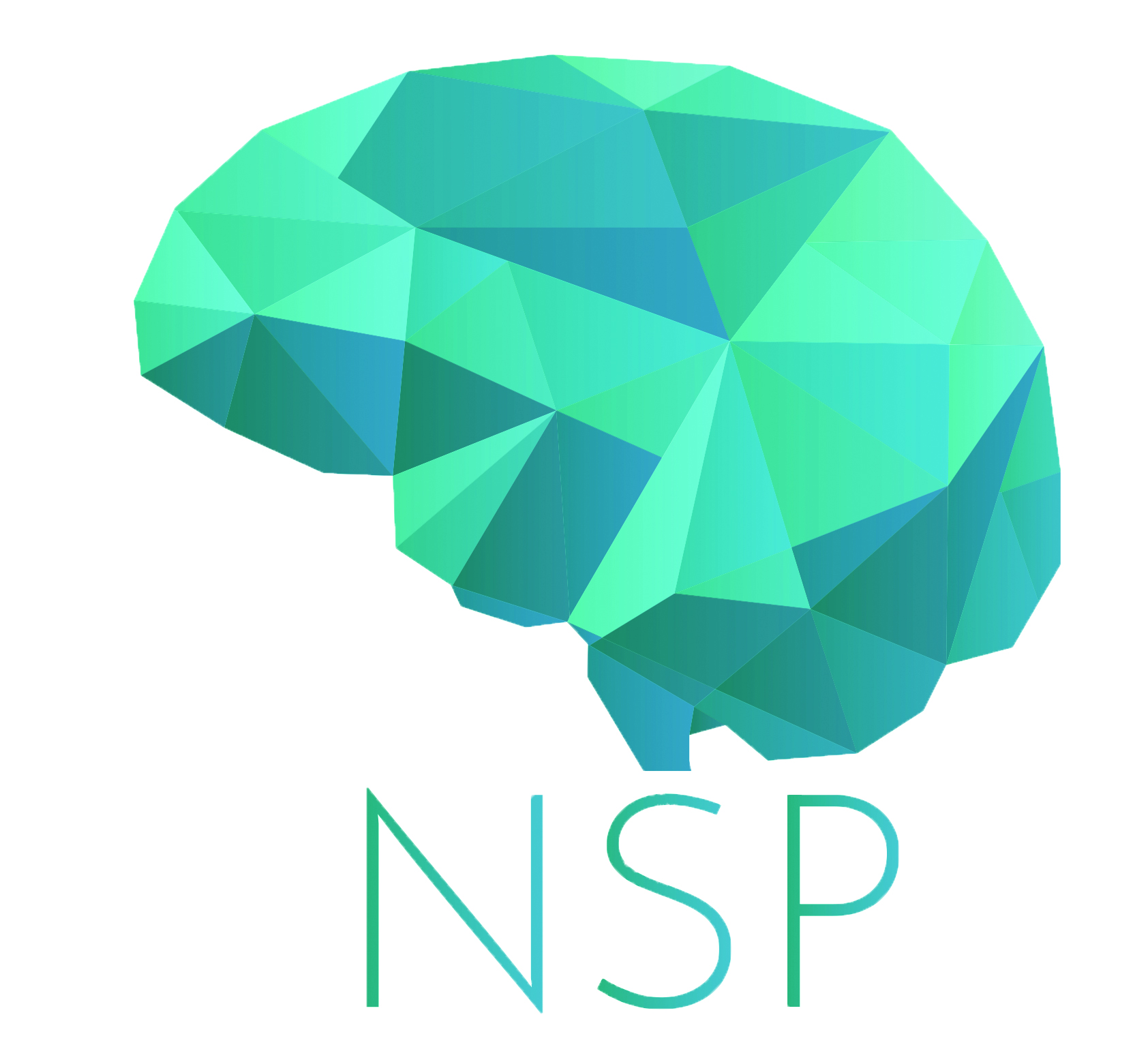 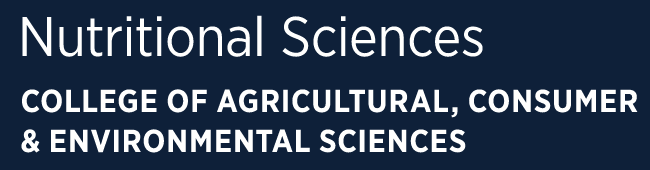 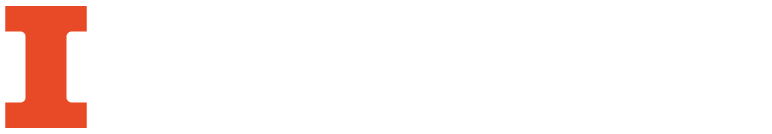 [Speaker Notes: Images: construct with ChR2 and mCherry
Goals Attained:  insert ChrR/mCherry into retroviral vector
Stably transfect MuTu DCs, BMDCs, and T cells
Determine whether channel is functional in response to light

Future goals: determine what stimulus parameters result in activation of T cells and DCs, versus apoptosis, 
determine whether activating stimuli can overcome suppressive stimuli such as

Flow cytomtry of T cells
Pictures of mCherry in T cells and DCs
Fluo4 responses and graph
Membrane potential changes in response to light]